micro:bit Robot Buggy
Programming the Buggy
Maze Route
Finish
Your robot buggy must successfully navigate the maze layout. 
Work in your team to program your micro:bit.
You will need to test your program at different intervals before your final attempt.
[Speaker Notes: Example layout – teachers may wish to provide their own. This could be a 2D layout marked on the floor or a 3D maze specially created.]
Time to Develop your Program!
Your device must be programmed.
Your program must meet the needs of the design brief and the design criteria.
You can program your BBC micro:bit using either the  JavaScript Blocks Editor or Python Editor.
An example program written in each has been given to help get you started.
Go to www.microbit.org/code to begin!
Example Program – JavaScript Blocks Editor
Go to www.microbit.org/code and open the JavaScript Blocks Editor.
Drag the file microbit-robot-jsb.hex onto the work area.
This program acts as a simple maze solver by driving the robot forward until it hits an obstacle. It then backs off and turns left a quarter turn before repeating.
Test it, download it and experiment with how it works!
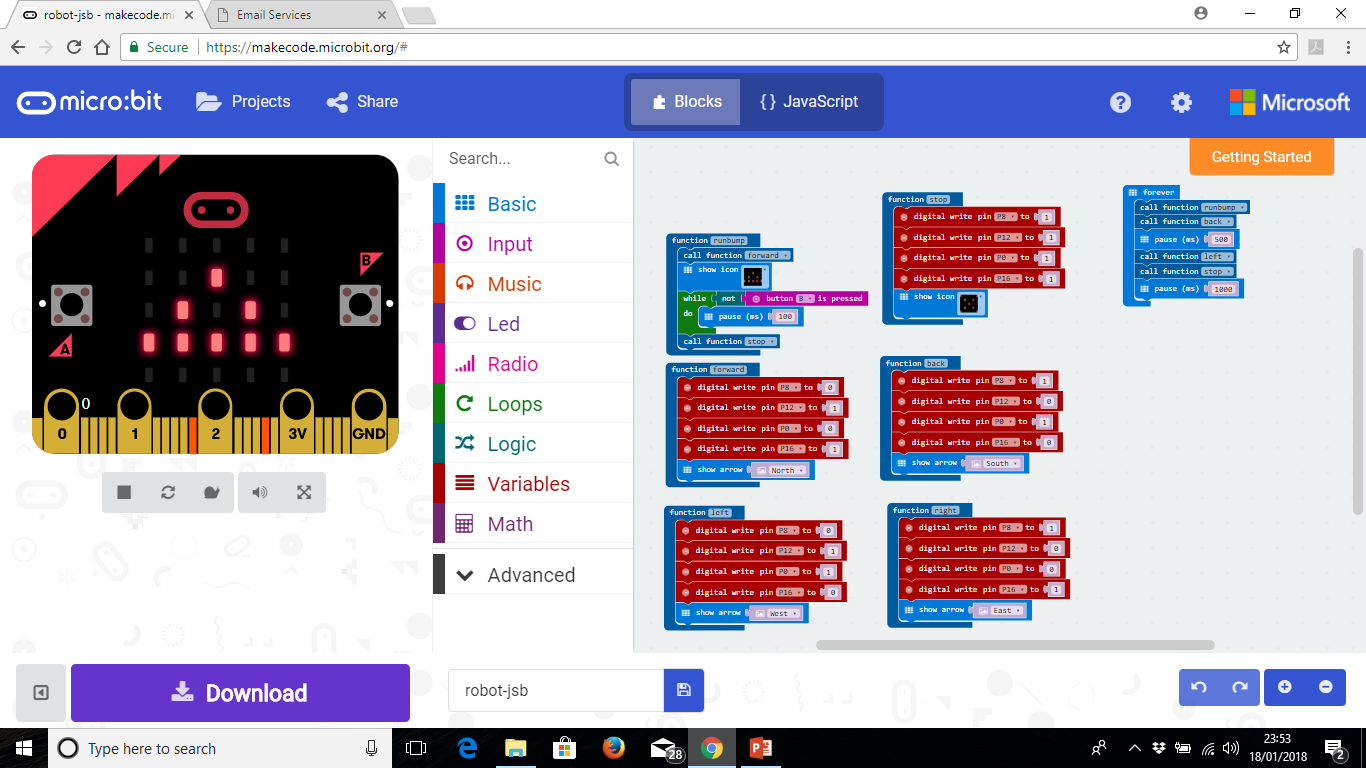 [Speaker Notes: Share this example program with learners to help them. Lower ability learners or those lacking programming confidence could start by writing or experimenting with this program first. They could then adapt and develop it. A PDF handout showing the program is available and can be handed out to learners.]
Example Program – Python Editor
Go to www.microbit.org/code and open the Python Editor.
Drag the file robot.py onto the work area.
This program acts as a simple maze solver by driving the robot forward until it hits an obstacle. It then backs off and turns left a quarter turn before repeating.
Test it, download it and experiment with how it works!
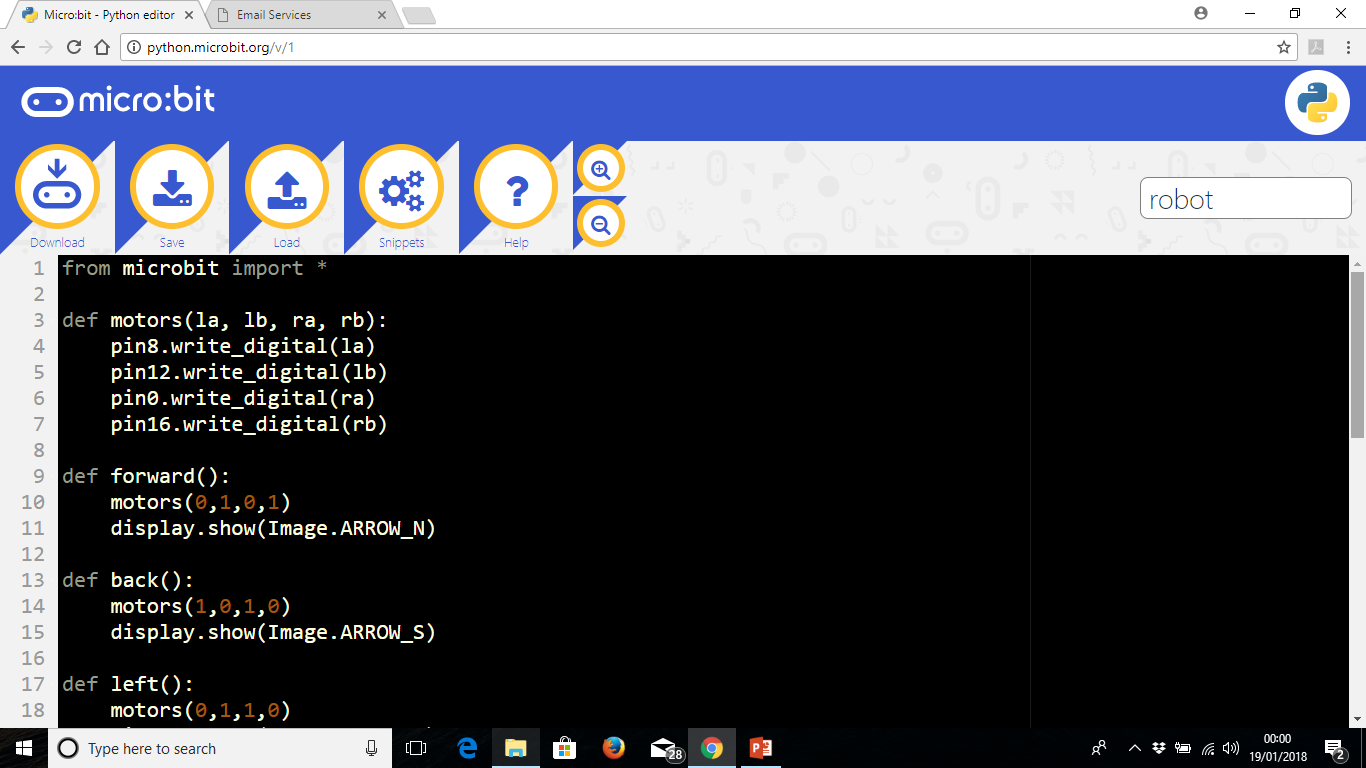 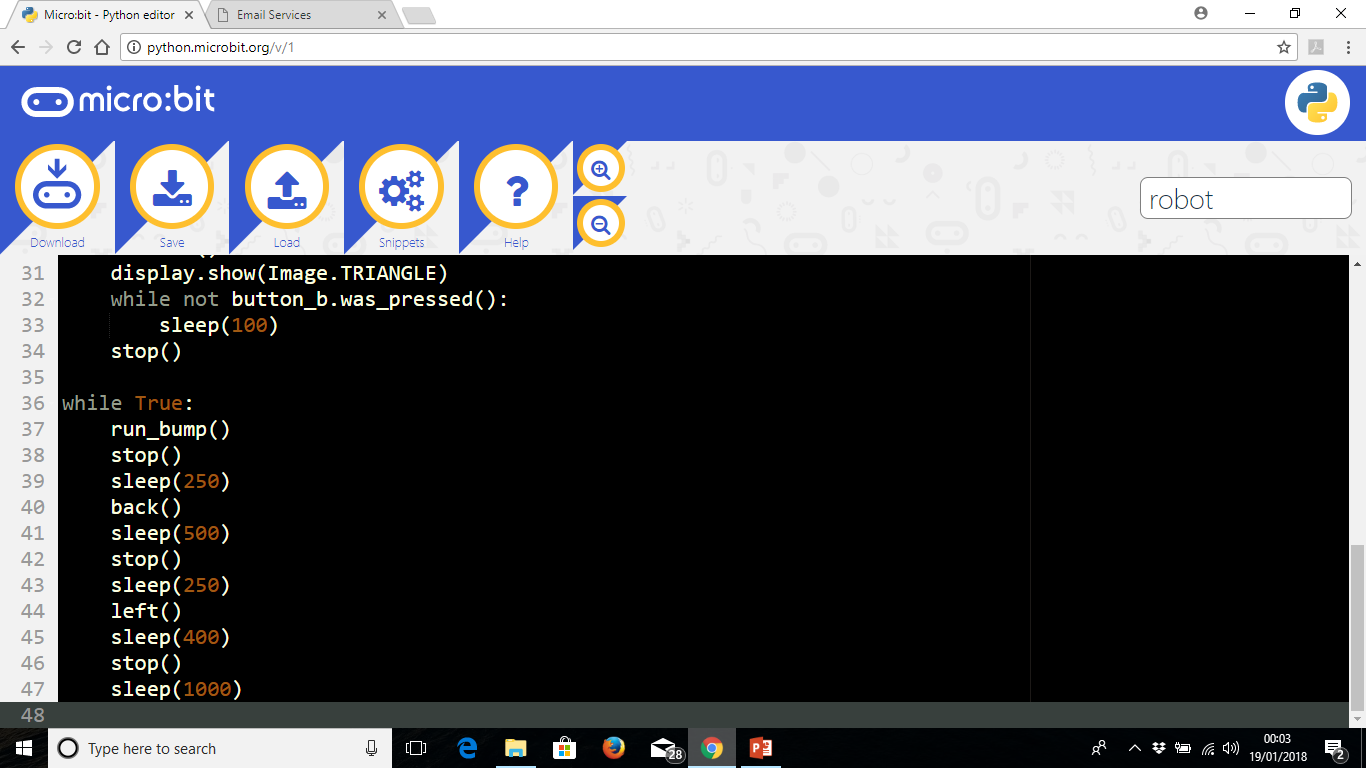 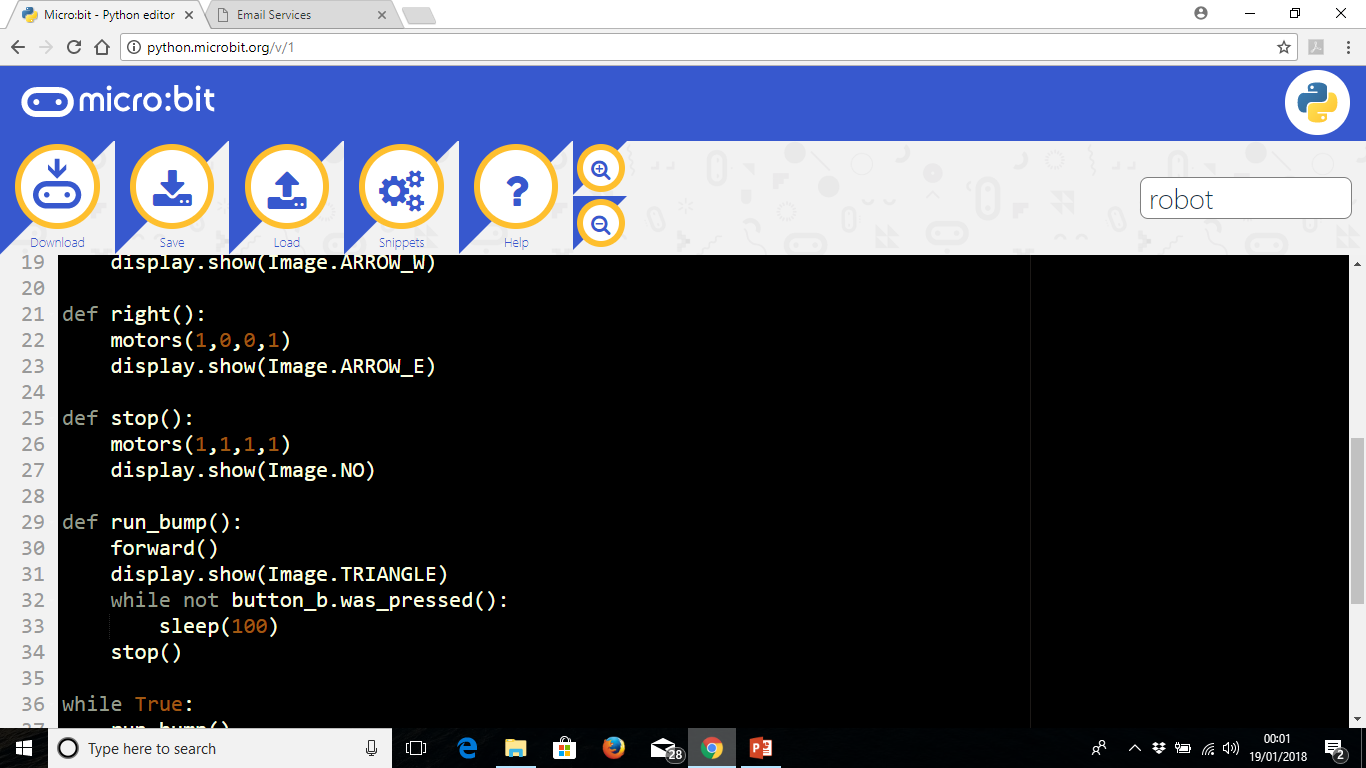 [Speaker Notes: Share this example program with learners to help them. Lower ability learners or those lacking programming confidence could start by writing or experimenting with this program first. They could then adapt and develop it. A PDF handout showing the program is available and can be handed out to learners.]